Switzerland:2013 Summer Study Abroad
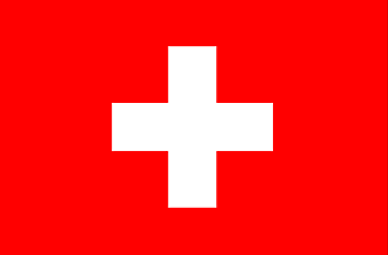 Alex Smith Gormley
DPT 2013
Part 1:Where are we going?
First…Get Your Bearings
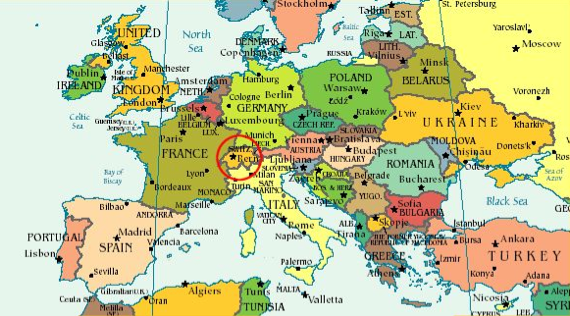 Click HERE for an interactive map of Europe….look around, get a good idea of where Switzerland is compared to the rest of Europe.
Complete Assignment #1A-B
Where will we be visiting?
Learn More About The Cities We’ll Visit
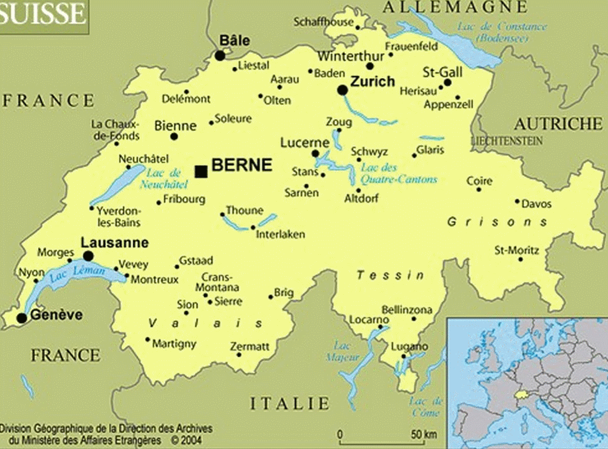 Go to the links below and view short videos about the cities we will visit.

-Lausanne
-Lavaux (wine country)
-Gruyere
-The Materhorn (Zermatt)
-Lugano
Part 2: Geneva: Our Host City
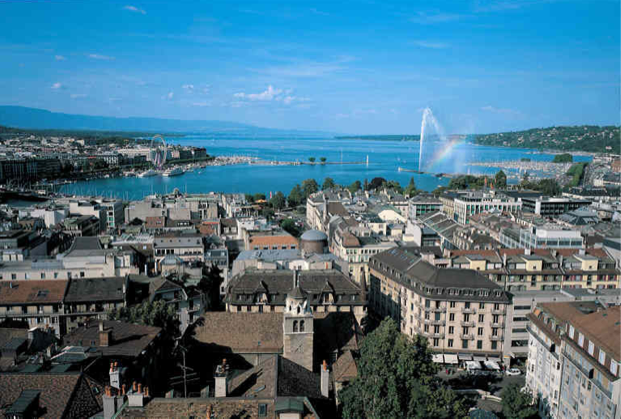 II. Geneva: Our Host City
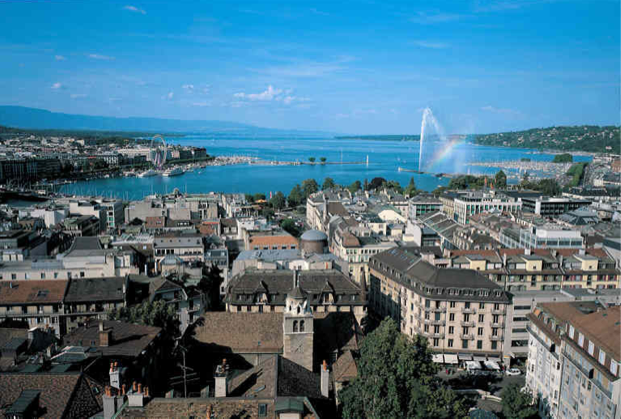 Learn more about Geneva by watching these videos:

1.  Intro to Geneva 
2.  Geneva City Guide3.  And Yet Another
4.  Old Town
 5.  Geneva Behind Scenes
What do you want to see in Geneva?
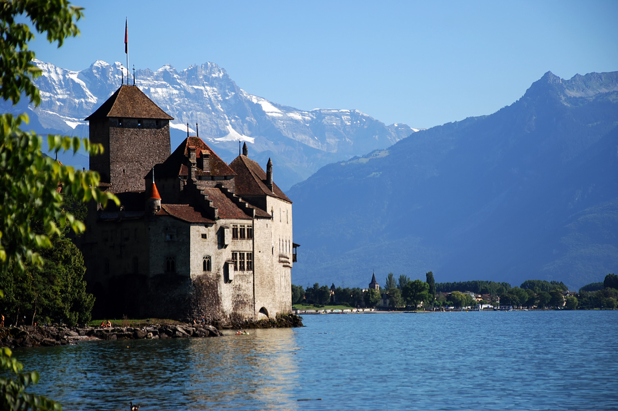 Using the link below (or one of your own), determine 5 places  you'd like to visit while in Geneva.  -Site-seeing in Geneva-Geneva Tourist Info-Top 10 Things to do in Geneva-What to do in Geneva-Don't Miss These Sites in Geneva-WikiTravel: Best Sites in Geneva-Lonely Planet: GENEVA
Part 3: The History of Switzerland
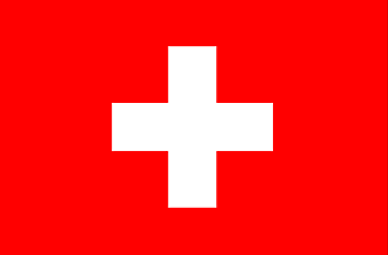 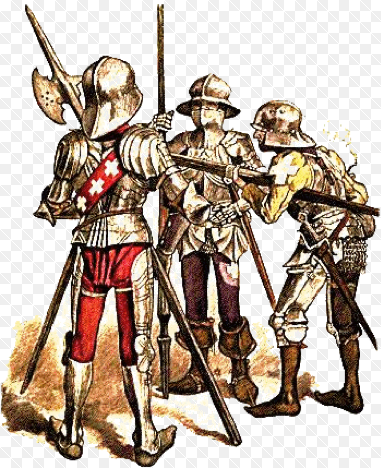 Read this comprehensive history of Switzerland.  Check your understanding by answering  the questions in Assignment #2
Part 4: Switzerland Today
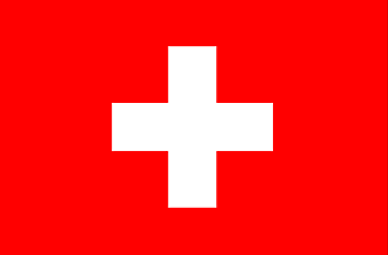 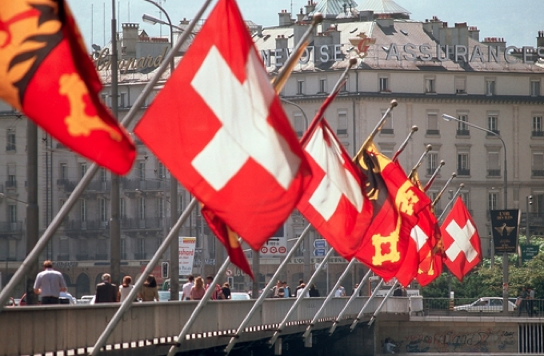 Today Switzerland is a modern, thriving country.   This video will give you an in-depth picture of modern Switzerland.
Complete Assignment #3
Part 5: Health Status of the Swiss:
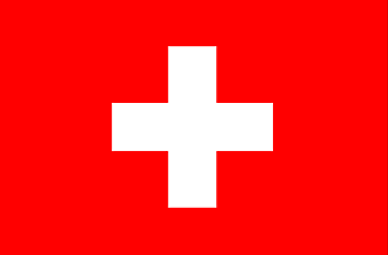 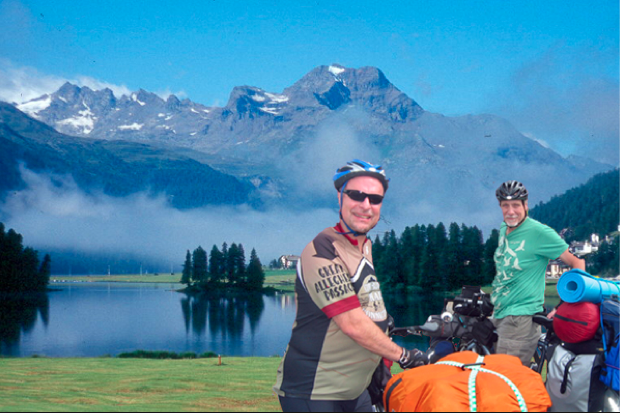 Switzerland is one of the healthiest countries in the world. Click here to take a look at its health status by-the-numbers.
Click here to read an article from CBS News
Healthy and Cost Effective
Not only is Switzerland one of the healthiest countries, they spend approximately 40% less on health care than does the US.1
Swiss government spends ~ 11.4% of GDP on healthcare.2,3
US government spends ~ 17.6% of GDP on healthcare.2.3
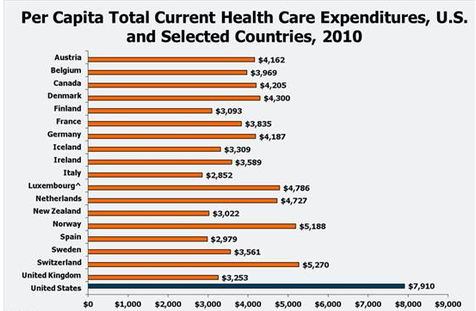 Complete Assignment #4A
The US vs. Swiss Health Care System
JAMA: The Swiss Health System:
Regulated Competition Without Managed Care

Forbes:  Why Switzerland Has the World Best Health Care System

Time:  Switzerland Has Its Own Kind of Obamacare- and Loves It.

Kaiser Foundation: U.S. Health Reform Hits Main St. (video)

Look over this research paper completed as a part of my Capstone project.  It compares the US health care system versus more universal health care systems (like the one in Switzerland).
The Swiss Health Care System is arguably one of the best in the world.  Many US health systems experts have advocated for a revised American system modeled on the Swiss system.  Just how does the Swiss system work and how does it compare to our system under the new Affordable Health Care Act?

Study the information at the links to the right to find out.
Please take good notes on the articles/video and bring them with you to Switzerland.  You will be expected to make critical comparisons of the U.S. and Swiss Health Care Systems at our first “Fireside Chat.”
Swiss Health System: Santé Suisse
Mandates universal health coverage for all citizens2
All citizens must purchase a basic package
All insurers (~87) are private and are required to charge the same price to all individuals, regardless of age, disability or health status.
For low-income individuals, individual states provide tax-financed subsidies so that these citizens are able to afford the basic package premiums.
Please CLICK HERE to read an article from Civitas to better familiarize yourself with the Swiss system.
Complete Assignment #4B
Santé Suisse: “Basic Package” Insurance Plan2
“Physiotherapy” in Switzerland4
PT Education: Bachelor’s Degree or Masters Degree
4 years of study (BSc), similar to our B.S. degree
2 year graduate programs (M.Sc)
PT is covered under the “basic package” plan, only if prescribed by a physician.
Maximum of 9 visits
MUST have a physician referral (no direct access)
Click Here to find out why direct access is important
Additional PT visits can also be purchased through private insurance.
“Physiotherapy” in Switzerland:
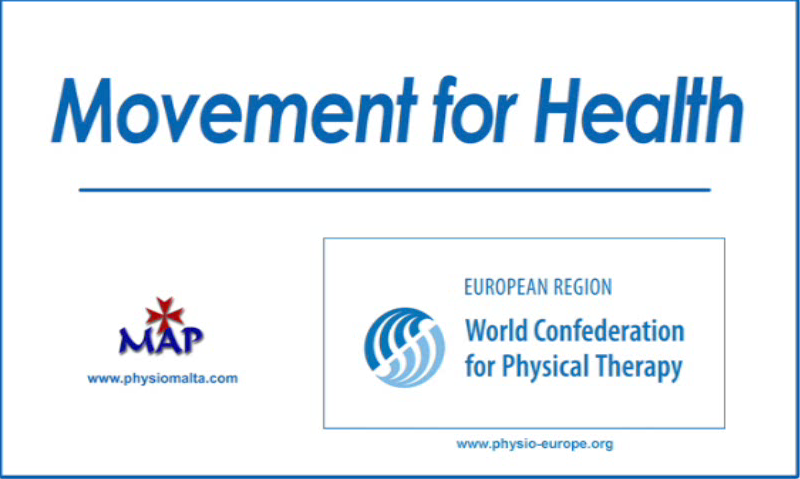 Swiss PT is a part of the European Region of the World Confederation for Physical Therapy (WCPT)
CLICK HERE to access a video from the WCPT and learn more about PT in Europe.
Part of the European Region of the World Confederation for Physical Therapy
Complete Assignment #5
Part 6: Our Host Organizations
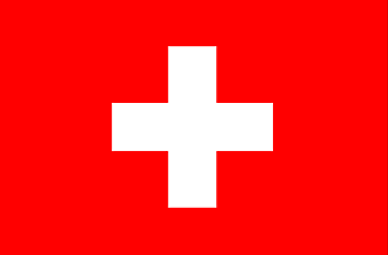 We are fortunate to be hosted by some of the most prestigious health organizations in the world.  To be a good guest, it is important to know as much about the organizations as possible BEFORE our sessions at each.
The World Health Organization
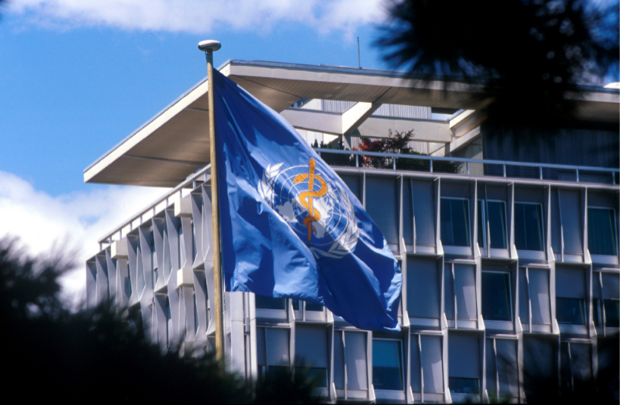 On Wednesday, August 7th, we will spend the entire day in classes at the World Health Organization understanding how the WHO operates and learning about their programs. R Get up to speed on the WHO before we visit by reading this article.
Complete Assignment 6A
The UN European Headquarters
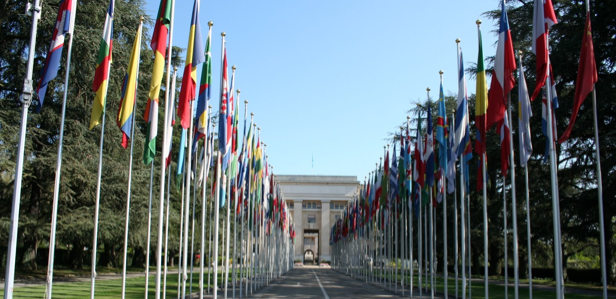 On Thursday, August 8th, we will attend special briefings from the directors of various health-related United Nations commissions.  This is a very special opportunity and it is the first time the UN has accommodated study abroad group from ECU.  Be prepared by reading this article.
Complete Assignment 6B
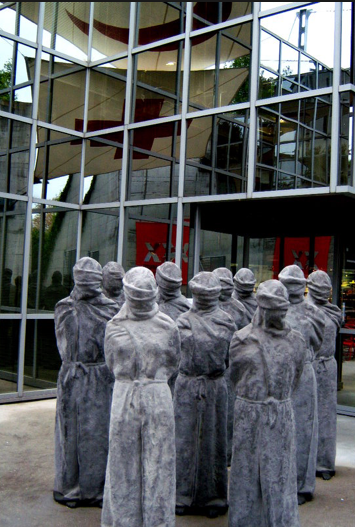 International Headquarters of the Red Cross
On Tuesday, August 6th, we visit the International Headquarters of the Red Cross and tour their newly renovated and very impressive museum. Learn more about the Red Cross here
Complete Assignment 6C
University of Geneva Hospital
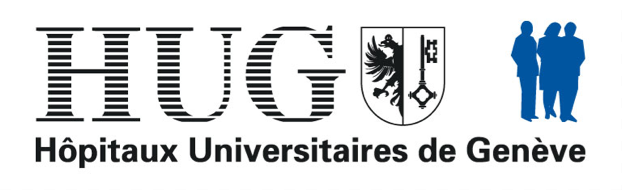 On Friday, August 9th, the University of Geneva Hospital will host us for a seminar on primary care in Switzerland.  Learn more about this prestigious hospital here.
Don’t forget your “Fireside Chat” Readings!
While in Switzerland, you will participate in three “Fireside Chats.”  These informal discussions will focus on your opinions about the following readings and how this information relates to what you are witnessing in Switzerland.  

Please critically read the following articles and bring copies of them with you to Switzerland

Frontline: Sick Around the Worldhttp://www.pbs.org/wgbh/pages/frontline/sickaroundtheworld/interviews/couchepin.html

Swiss Health Policyhttp://www.nytimes.com/2012/10/01/health/policy/01swiss.html
       http://www.npr.org/templates/story/story.php?storyId=92106731 

Overview of the Swiss Office of Public Health. 
       http://www.bag.admin.ch/org/?lang=en. Click on the PDF on the far right that 
       says “FOPH in Brief.”
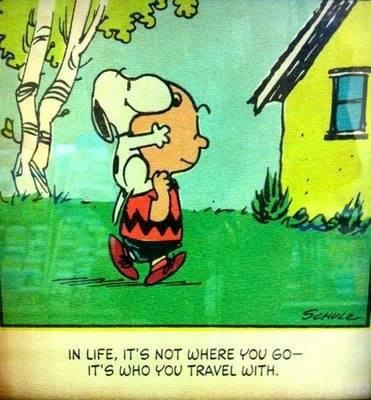 Resources
Avic R. Why switzerland has the world's best health care system. Forbes.com Web site.  http://www.forbes.com/sites/aroy/2011/04/29/why-switzerland-has-the-worlds-best-health-care-system/. Updated 2011. Accessed September 9, 2012.  
Daley C, Gubb J. Health care systems: Switzerland. Civitas.org Web site. http://www.civitas.org.uk/nhs/download/switzerland.pdf. Updated 2011. Accessed September 9, 2012. 
Health care costs 101. chcf.org Web site. http://www.chcf.org/~/media/MEDIA%20LIBRARY%20Files/PDF/H/PDF%20HealthCareCosts11.pdf. Updated 2011. Accessed September 9, 2012.  
Source: Physioswiss. From the European Region World Confederation for Physical Therapy Web site. http://www.physio-europe.org/index.php?action=15&subaction=details&member=45.  Updated 2012. Accessed April 5, 2013